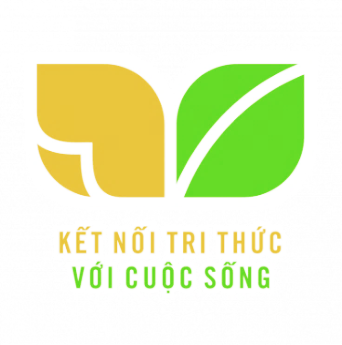 TOÁN
2
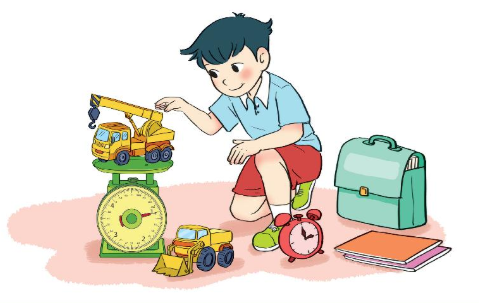 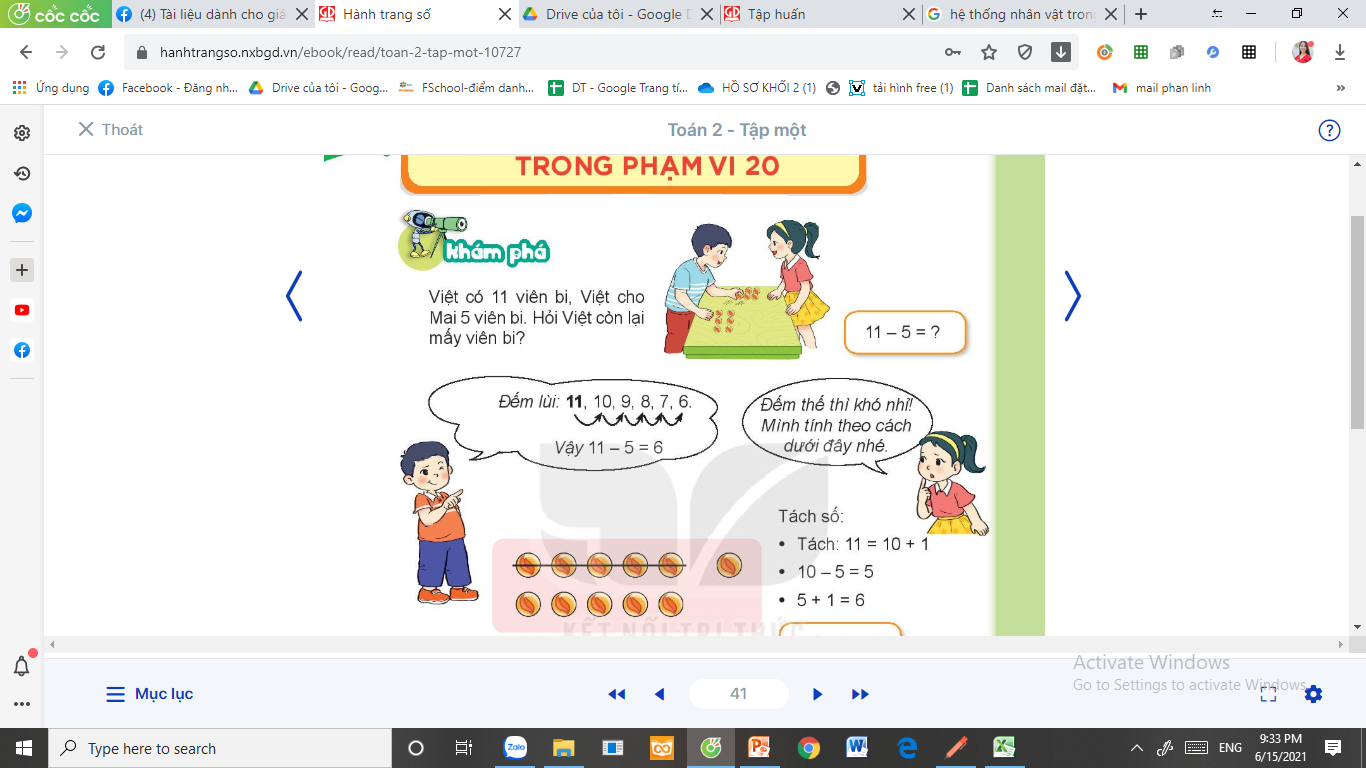 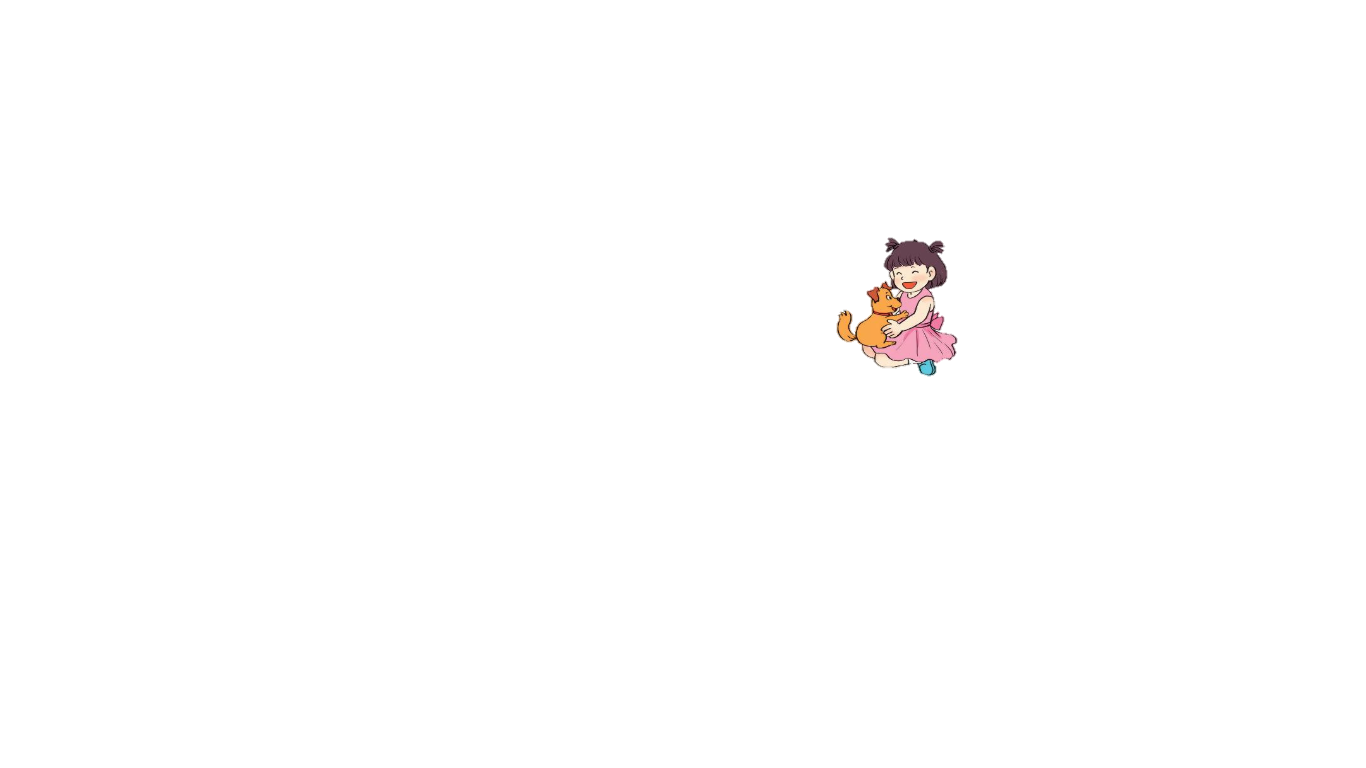 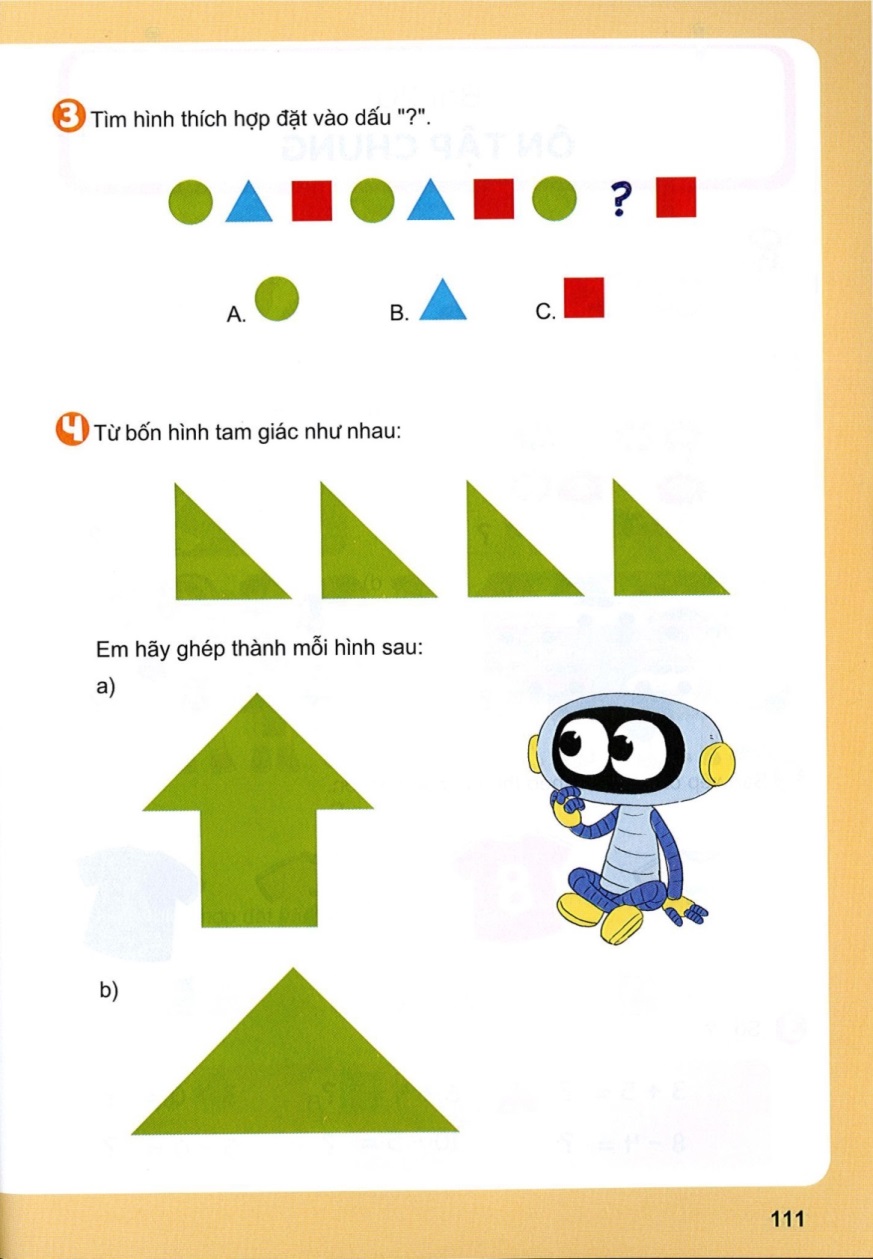 Khởi động
Hộp quà may mắn
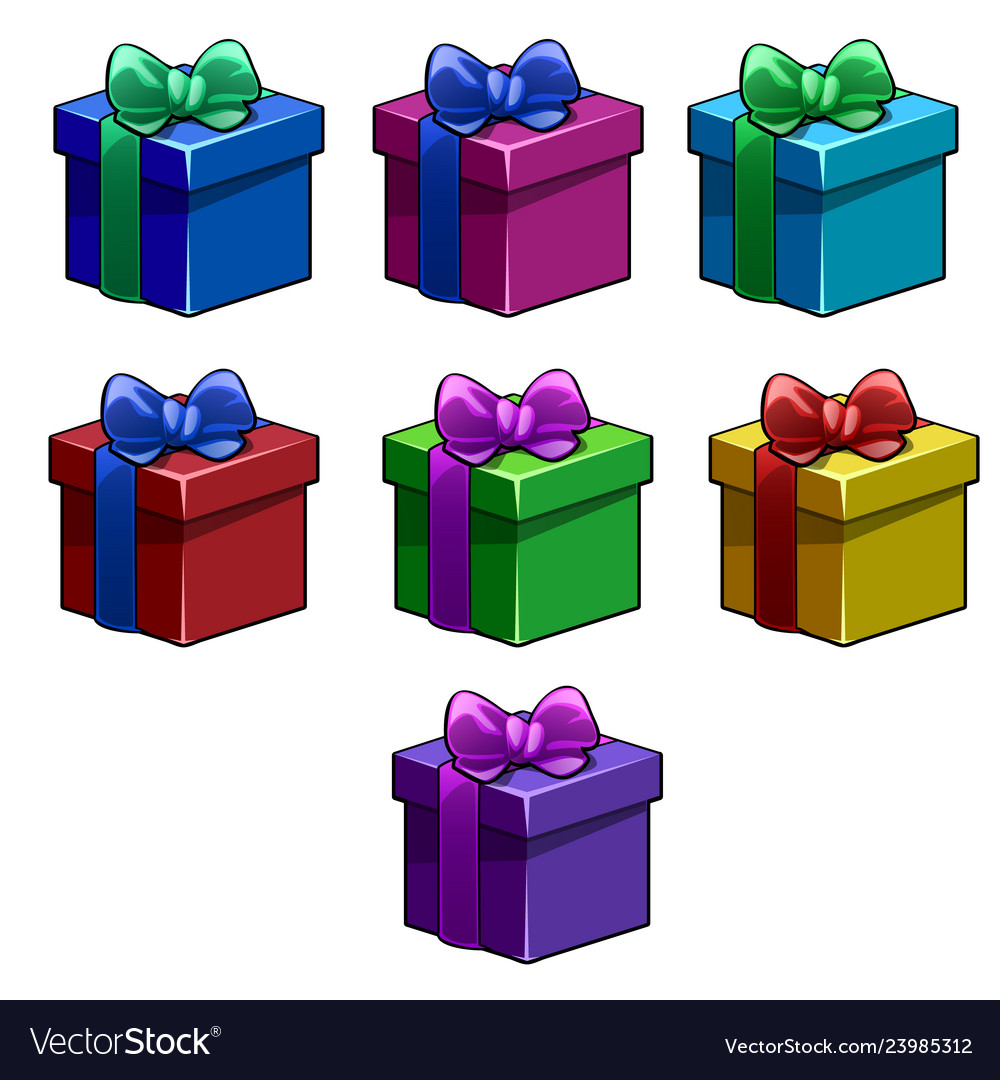 Có bao nhiêu số có 1 chữ số?
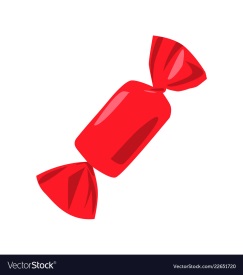 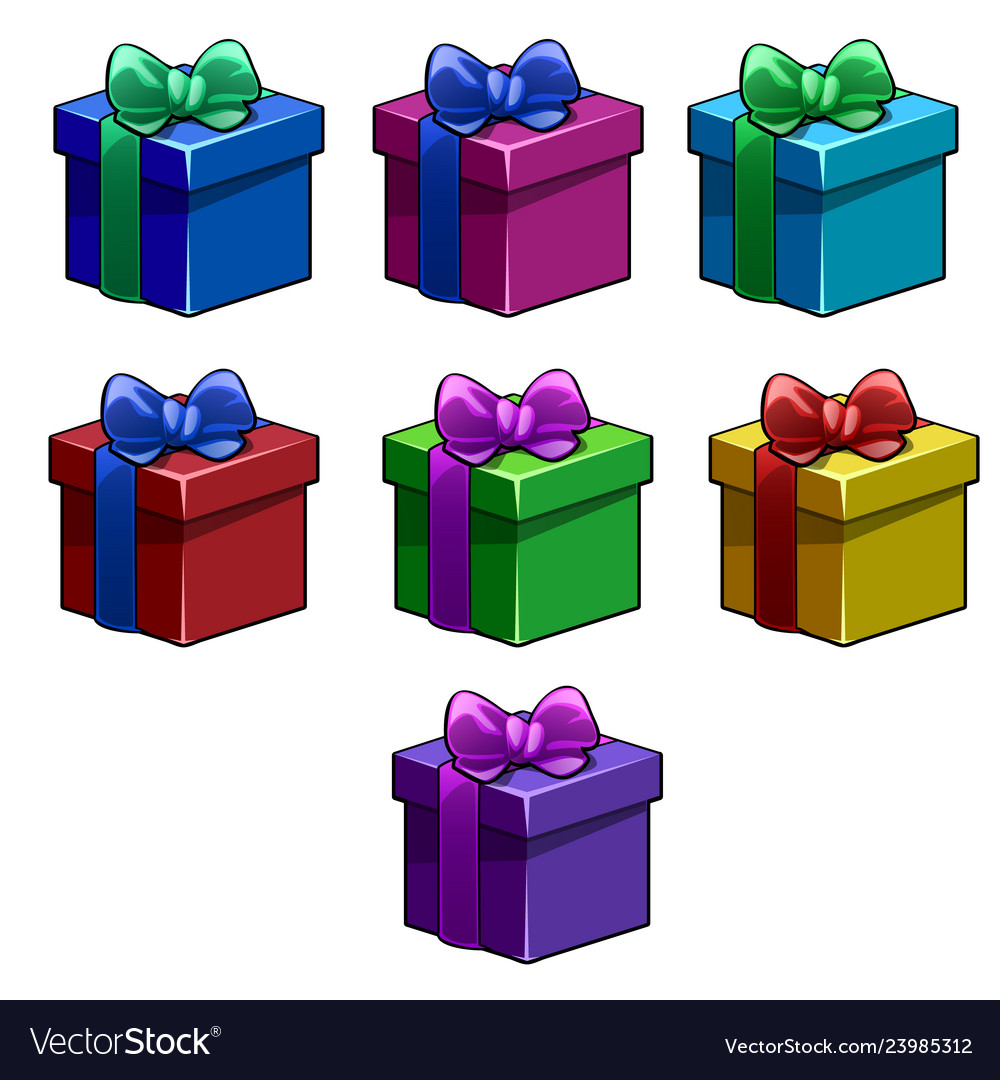 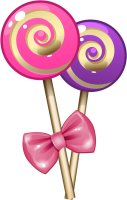 50 + 3 = ?
Click vào hộp quà để ra câu hỏi. 
Click vào hộp quà lần nữa để quà xuất hiện.
Xoá textbox này sau khi đọc xong.
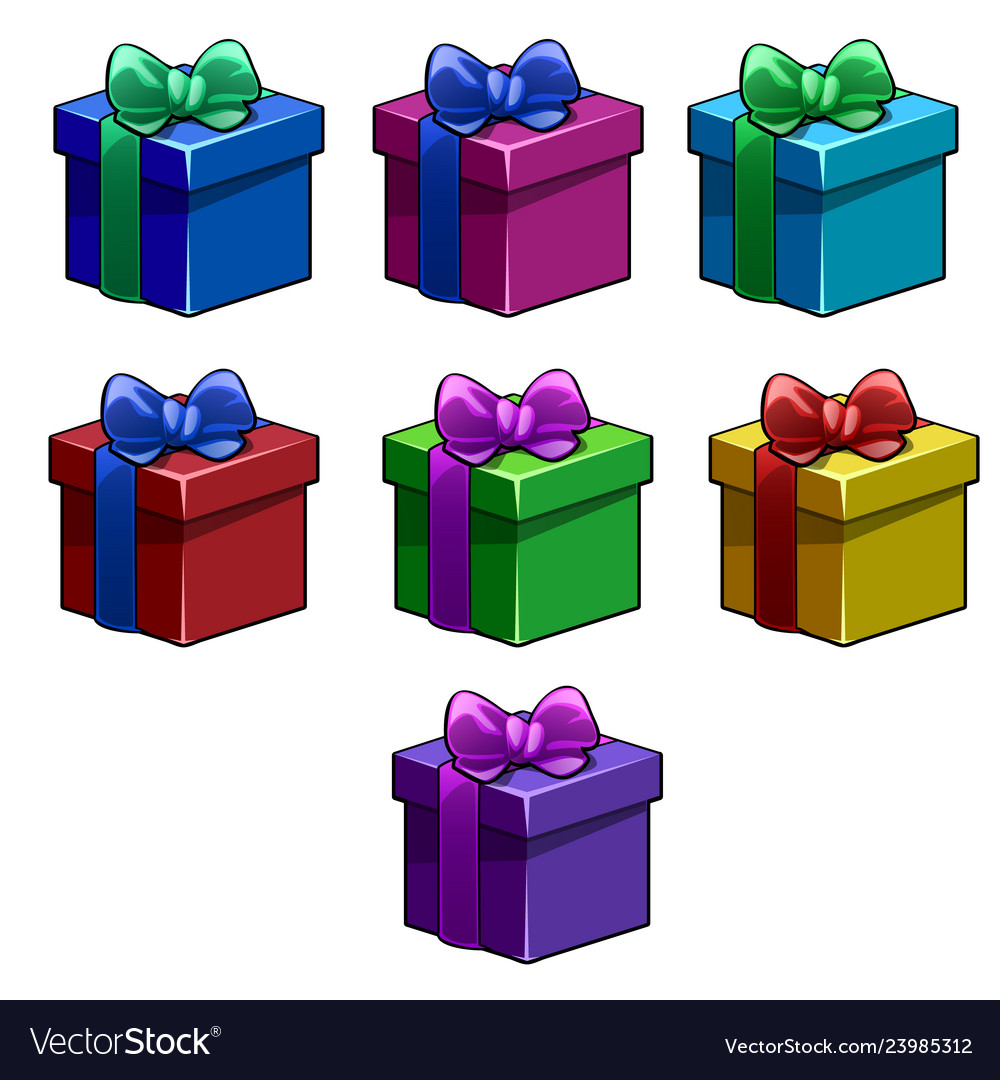 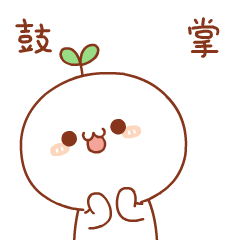 10 còn gọi là ……..
[Speaker Notes: 1. Click vào hộp quà để ra câu hỏi. 2. Click vào hộp quà lần nữa để quà xuất hiện.]
ÔN TẬP VÀ BỔ SUNG
Chủ đề1
ÔN TẬP CÁC SỐ ĐẾN 100
Bài 1
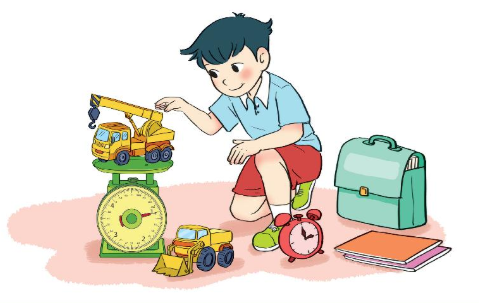 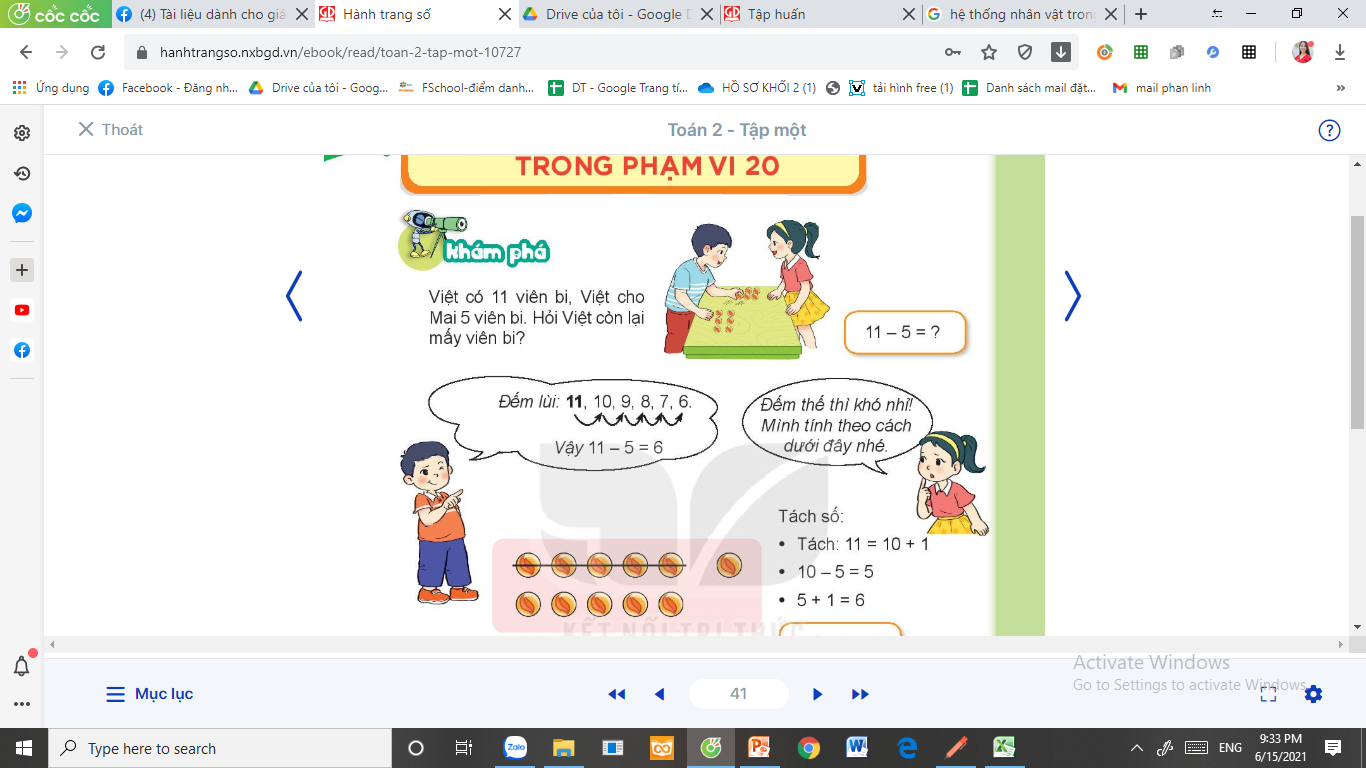 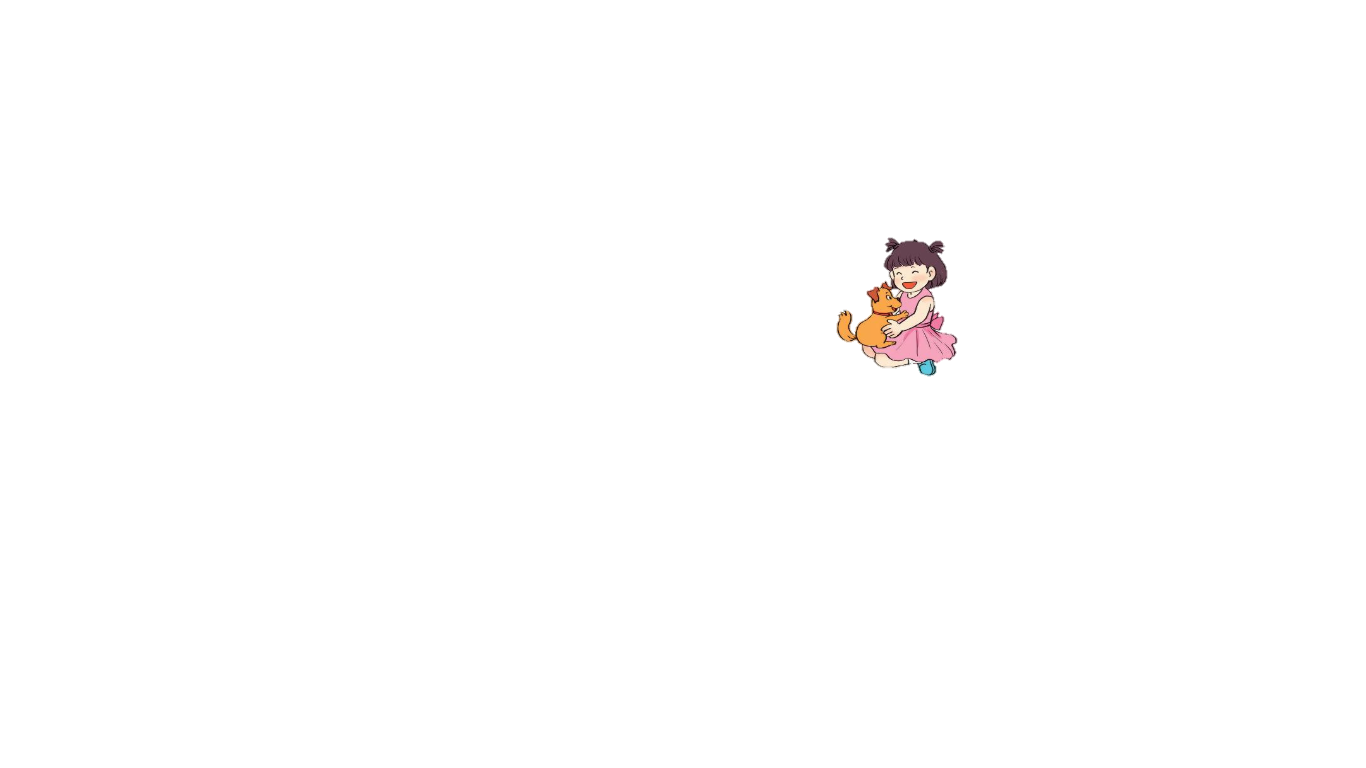 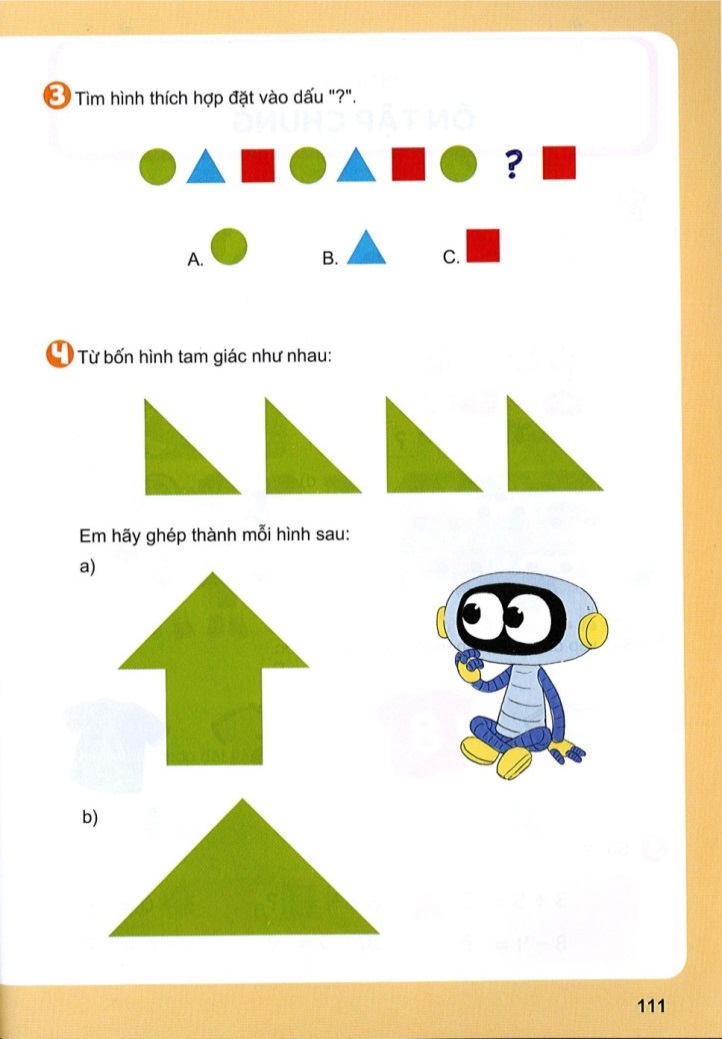 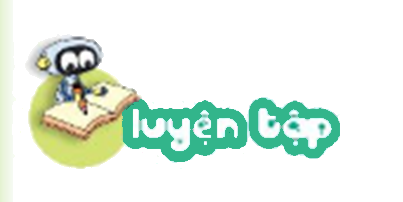 Sách Toán_trang 8
Em ước lượng xem trong hình có khoảng mấy chục viên bi rồi đếm số viên bi trong hình đó (theo mẫu).
1
a) Mẫu:
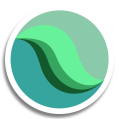 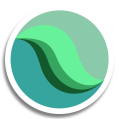 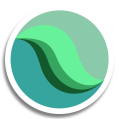 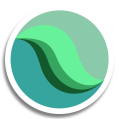 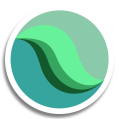 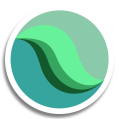 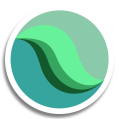 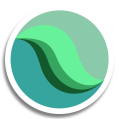 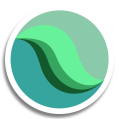 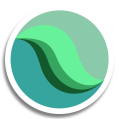 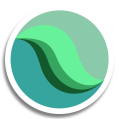 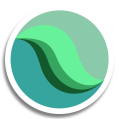 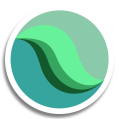 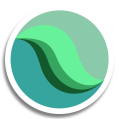 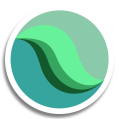 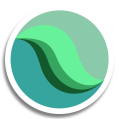 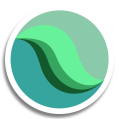 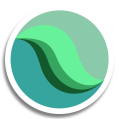 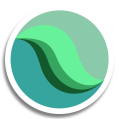 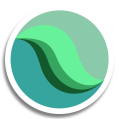 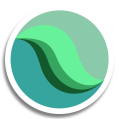 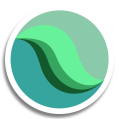 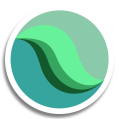 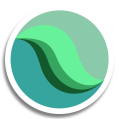 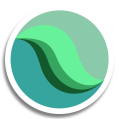 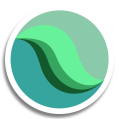 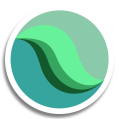 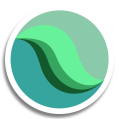 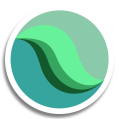 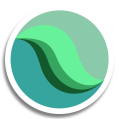 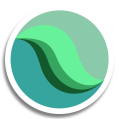 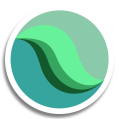 - Em ước lượng: Khoảng 3 chục viên bi.
- Em đếm được: 32 viên bi.
b)
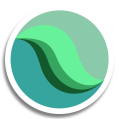 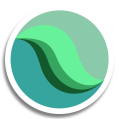 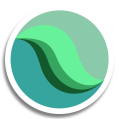 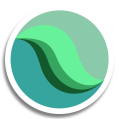 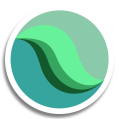 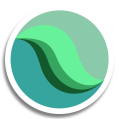 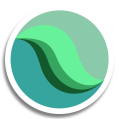 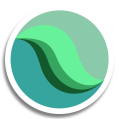 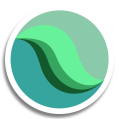 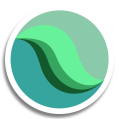 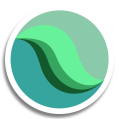 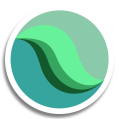 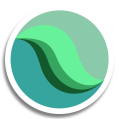 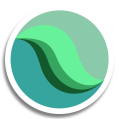 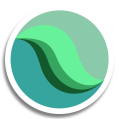 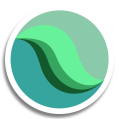 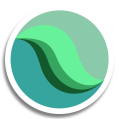 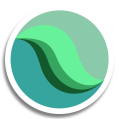 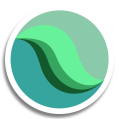 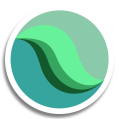 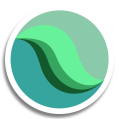 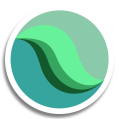 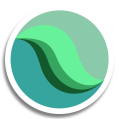 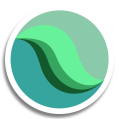 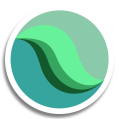 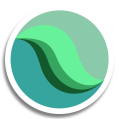 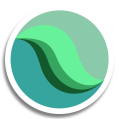 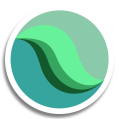 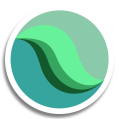 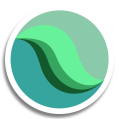 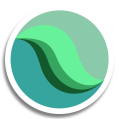 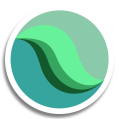 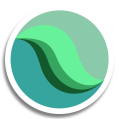 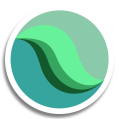 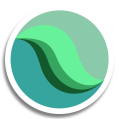 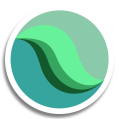 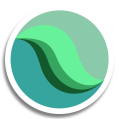 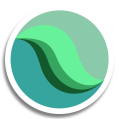 ?
- Em ước lượng: Khoảng        chục viên bi.
38
?
- Em đếm được:          viên bi.
2
Em ước lượng xem trong hình có khoảng mấy chục quả cà chua rồi đếm số cà chua trong hình đó.
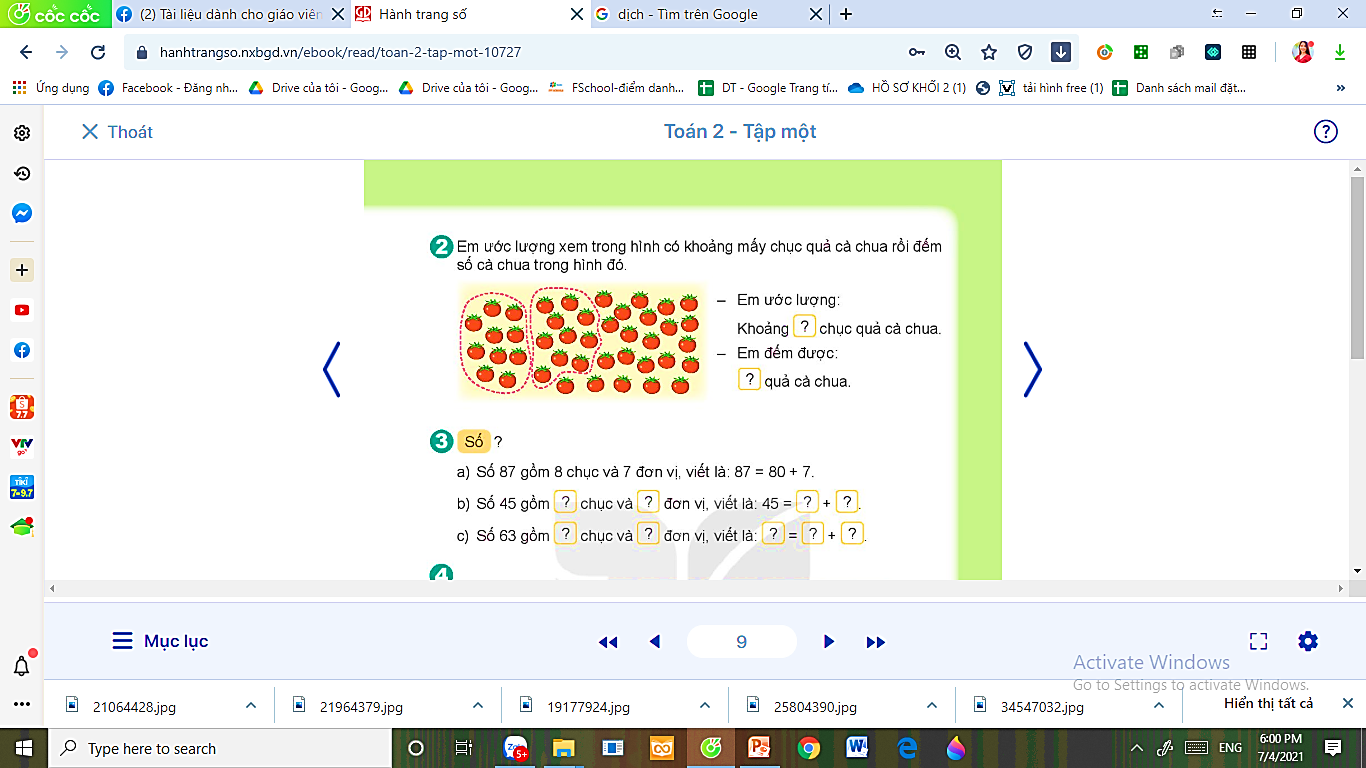 42
- Em ước lượng: Khoảng        chục viên bi.
?
?
- Em đếm được:          viên bi.
3
Số?
Số 87 gồm 8 chục và 7 đơn vị, 
viết là: 87 = 80 + 7
b) Số 45 gồm        chục và        đơn vị, 
viết là:       =       +
?
4
?
5
40
5
45
?
?
?
c) Số 63 gồm        chục và        đơn vị, 
viết là:       =       +
6
?
?
3
63
?
60
?
?
3
4
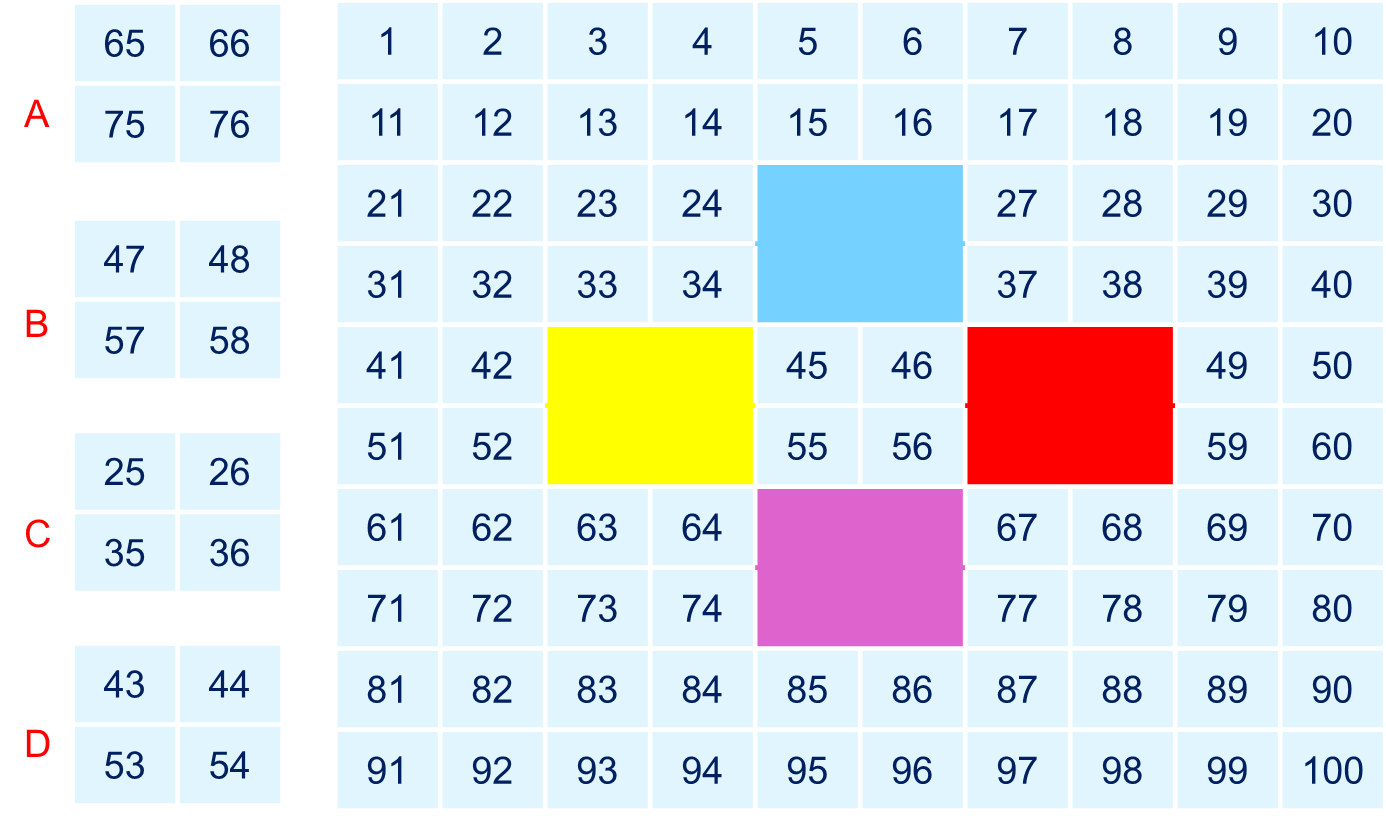 a) Em lắp bốn miếng bìa A, B, C, D vào vị trí thích hợp trong bảng.
b) Tìm số lớn nhất ở mỗi miếng bìa A, B, C, D rồi viết các số đó theo thứ tự từ bé đến lớn.
4
A
B
C
D
Củng cố
1
Xem lại bài đã học
Dặn dò
2
Hoàn thành bài …
3
Chuẩn bị: Toán Tia số, số liền trước, số liền sau (tr.10)
[Speaker Notes: Gv linh động thay thế nội dung dặn dò nhé!]
Tạm biệt các bạn!
Tạm biệt các bạn!
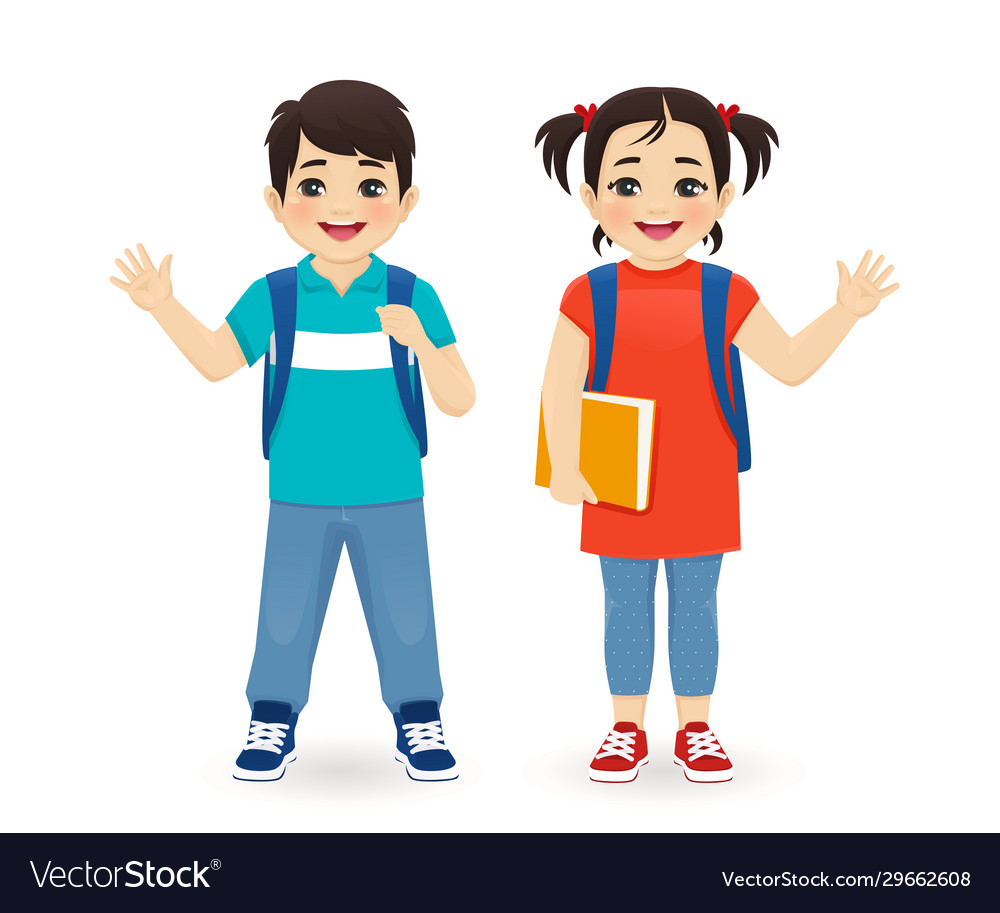